El viaje de un emprendedor hacia
las estrategias de marketing digital
MI VIAJE
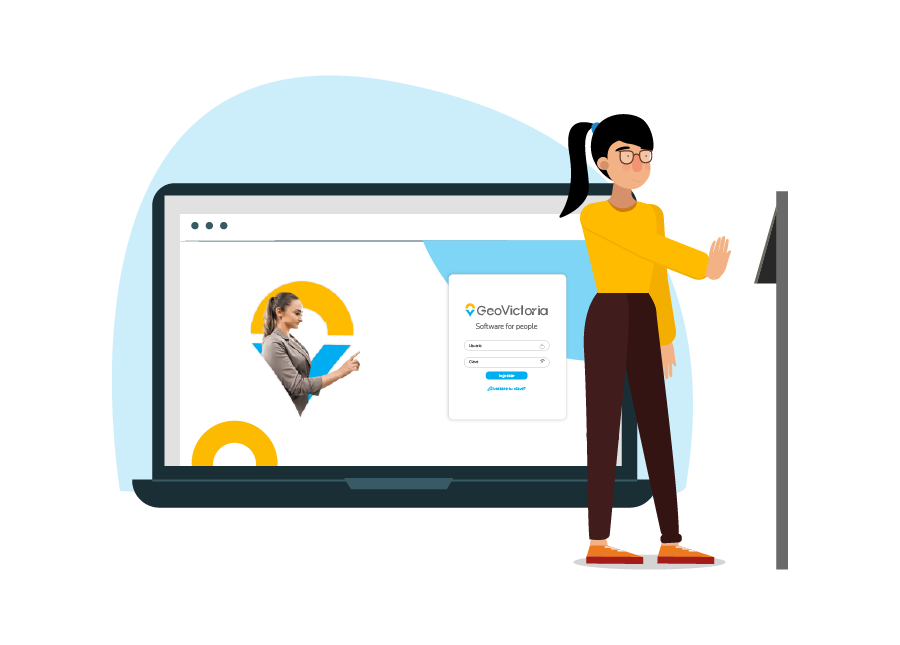 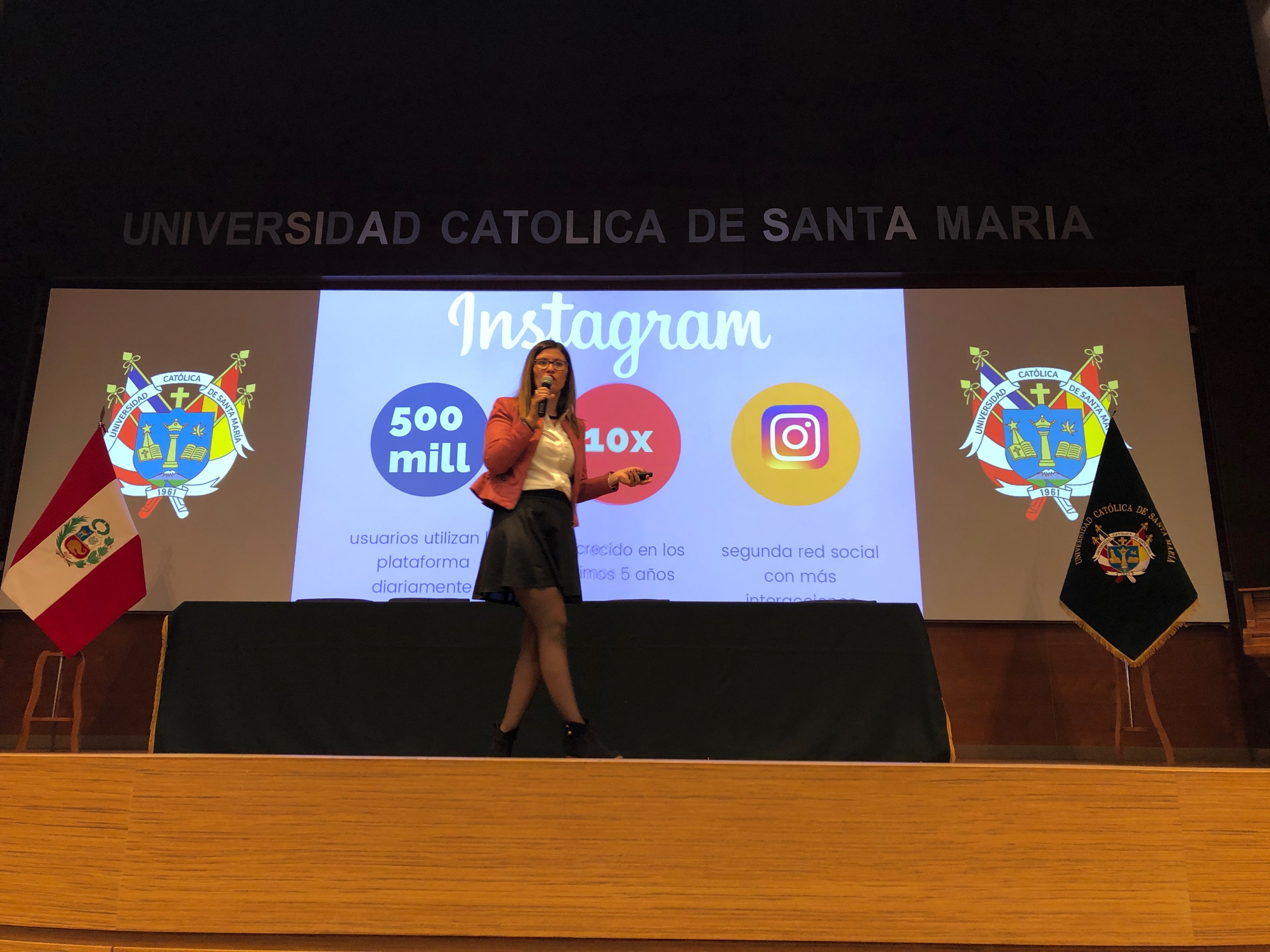 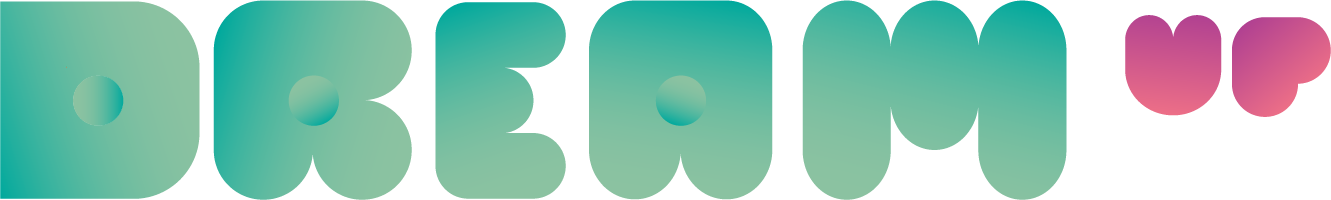 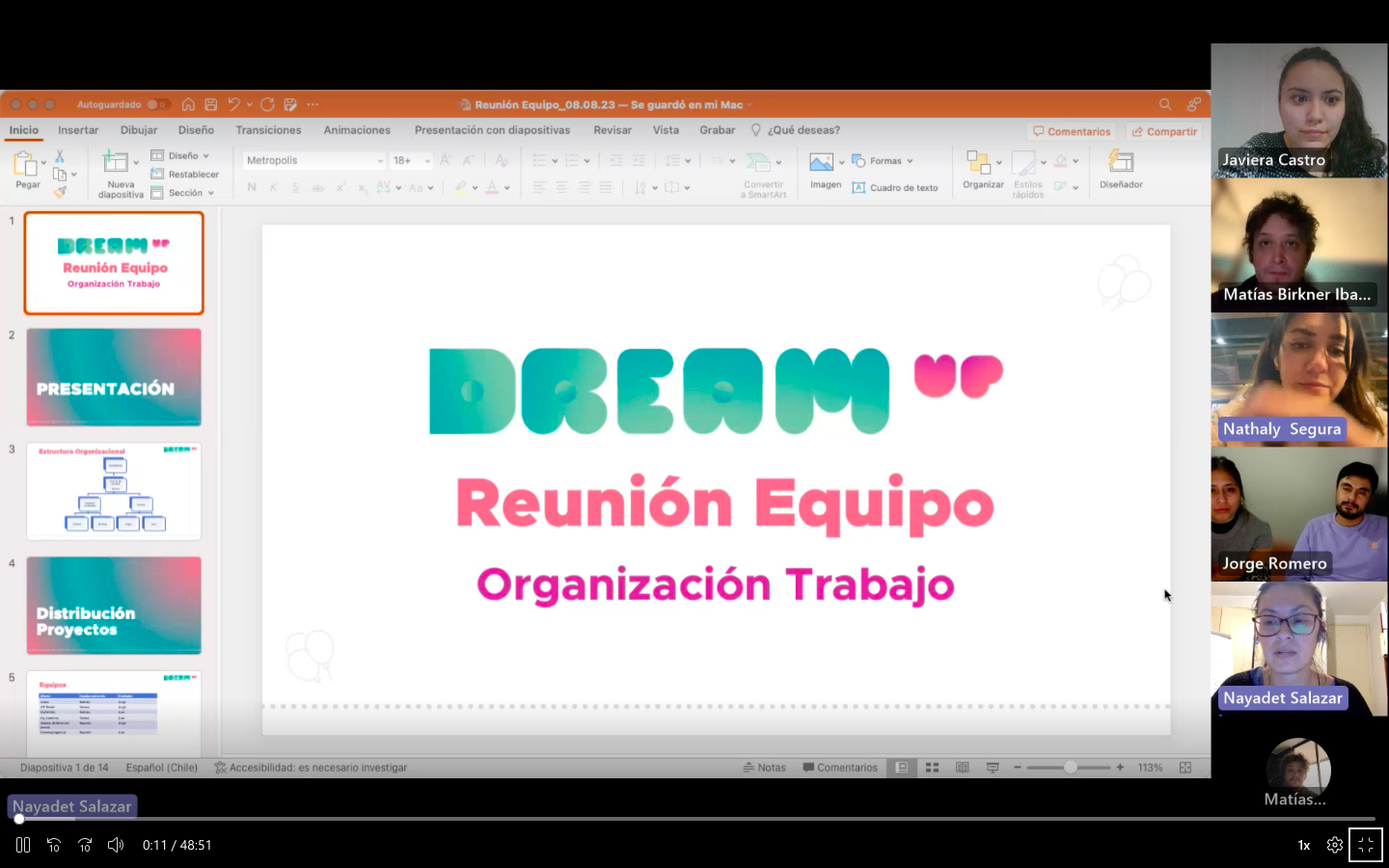 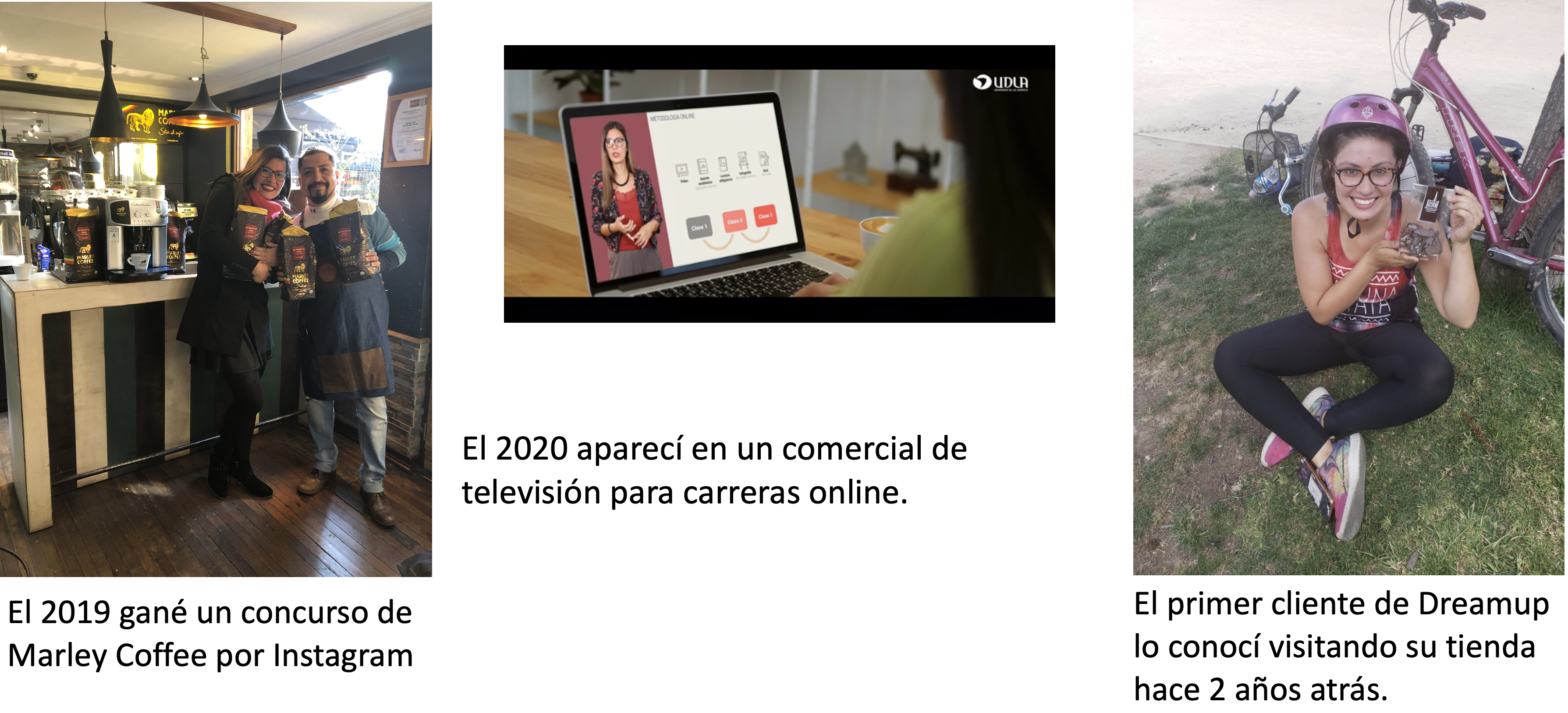 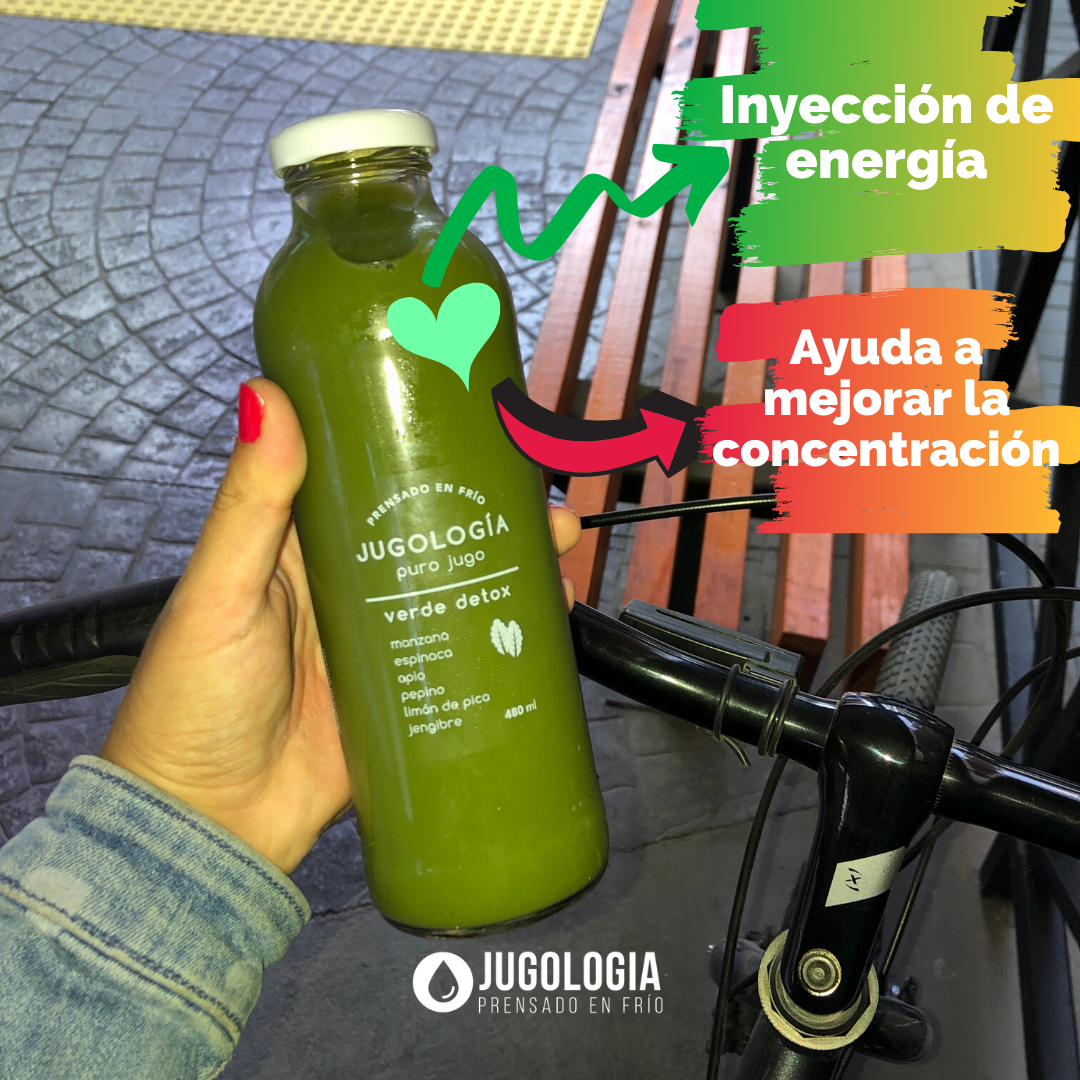 MI VIAJE
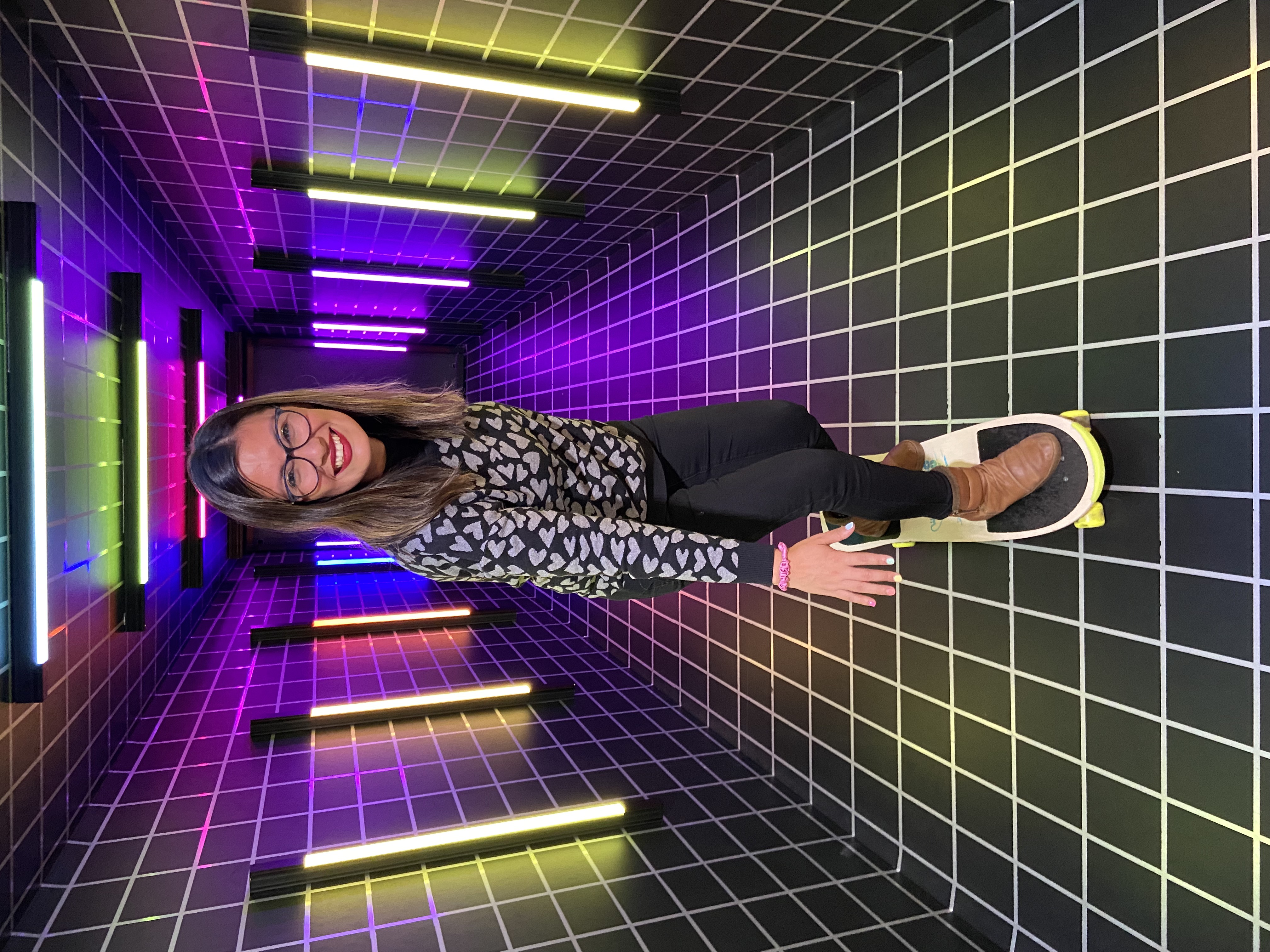 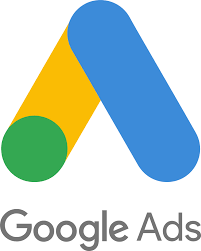 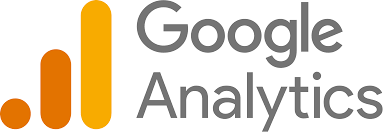 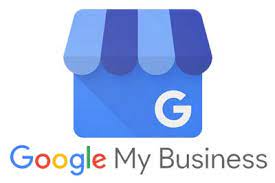 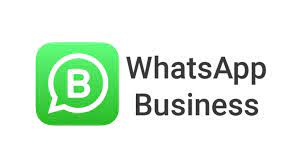 LES PREPARÉ 
UNA MALETA
CON LO ESENCIAL
Su Pasaporte
Primero
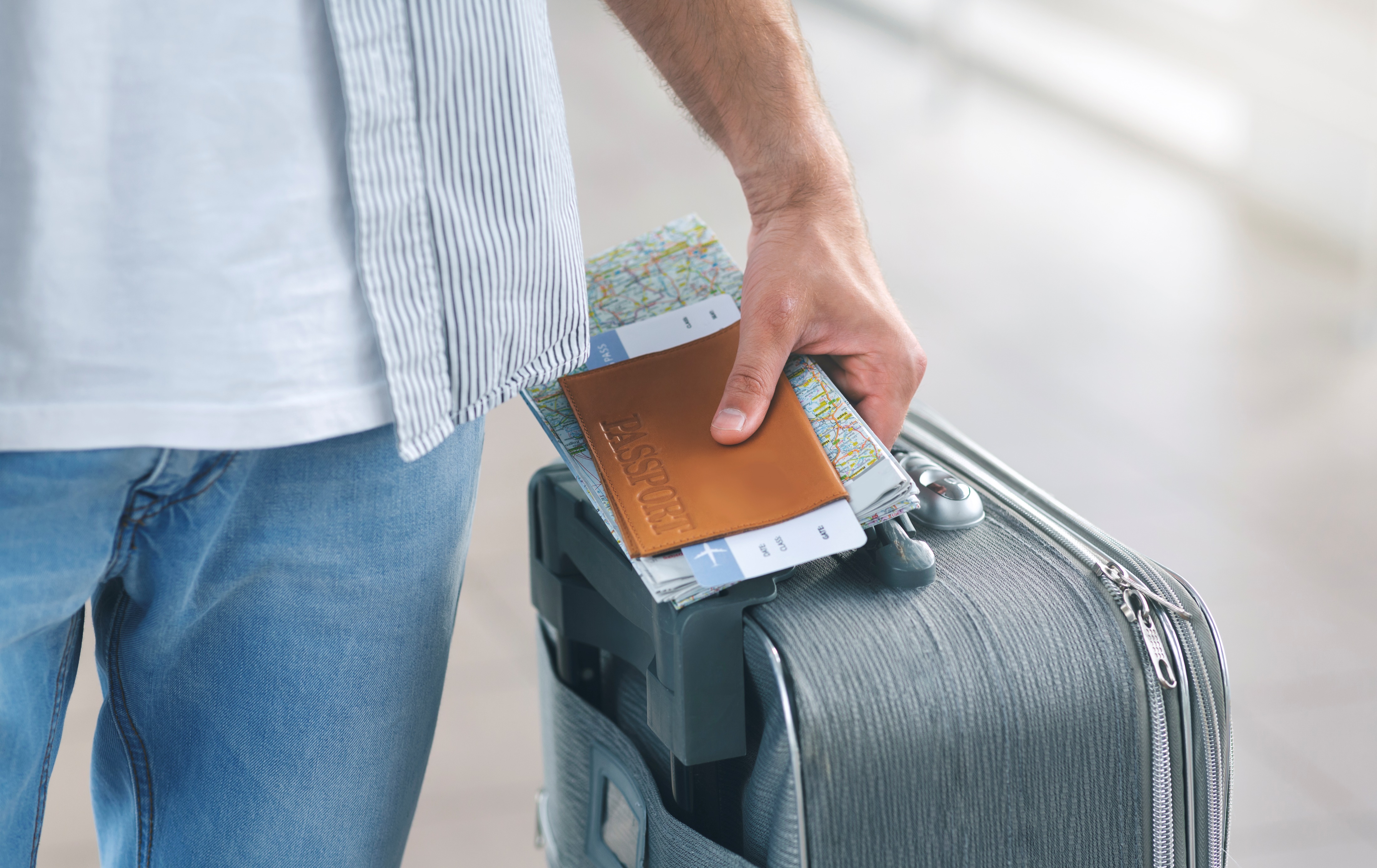 La ficha del cliente
Pasaporte - la ficha del cliente
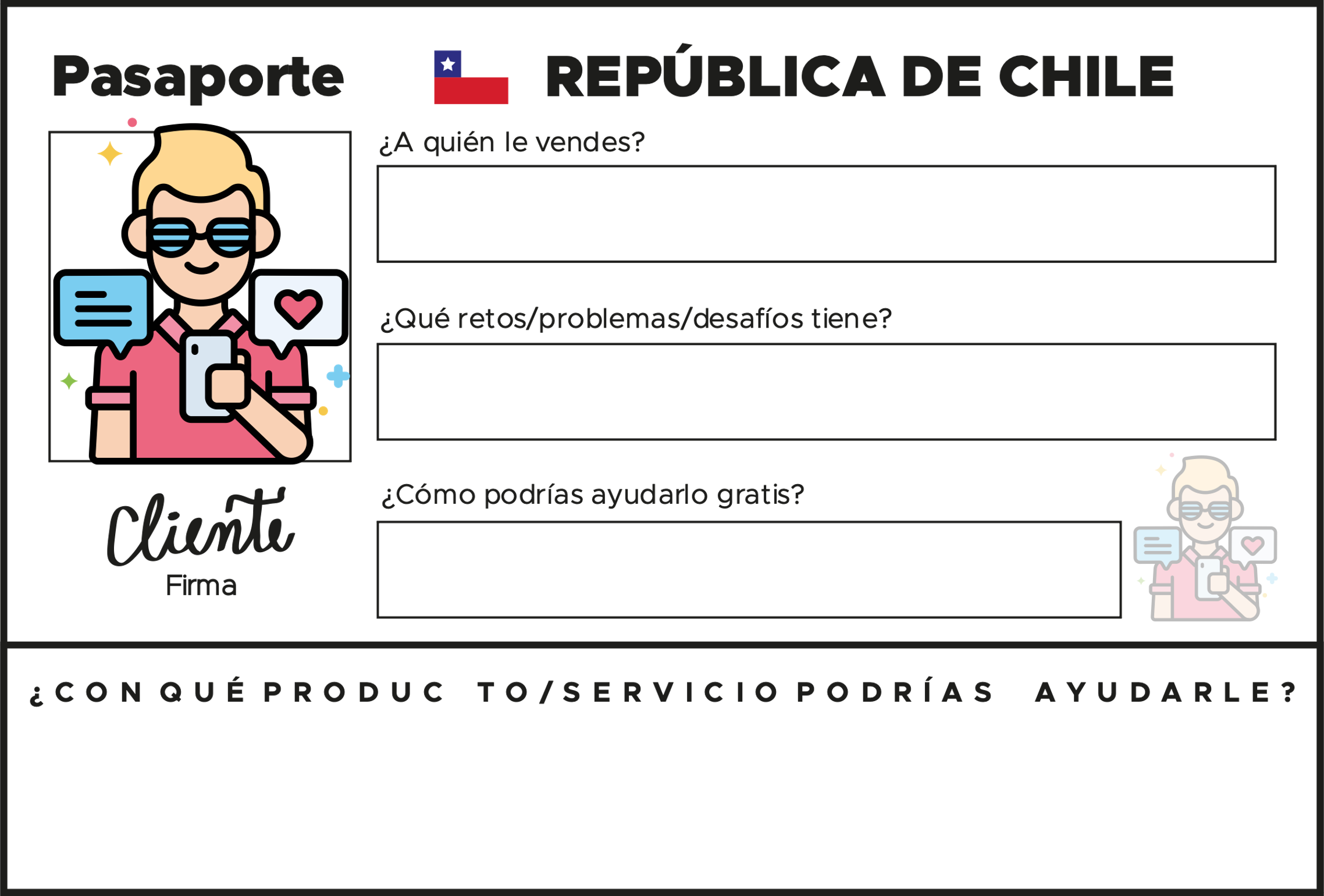 Antes
Los clientes eran 
individuos [aislados] y pasivos
AHORA
Son una
red de clientes
¿CÓMO ES 
LA RED DE CLIENTES?
Dinámica
Es un “influencer” más
Constantemente conectada
Se comunica contigo
Comportamiento
De LA RED DE CLIENTES
Acceso
Personalización
Engagement
Colaboración
Conexión
Cinco estrategias de las redes de clientes. Rogers, D (2010 ) The Network is your customer
Acceso
Las redes de clientes buscan acceso a la información y a las interacciones digitales de la forma más sencilla, flexible, rápida, en todas partes.
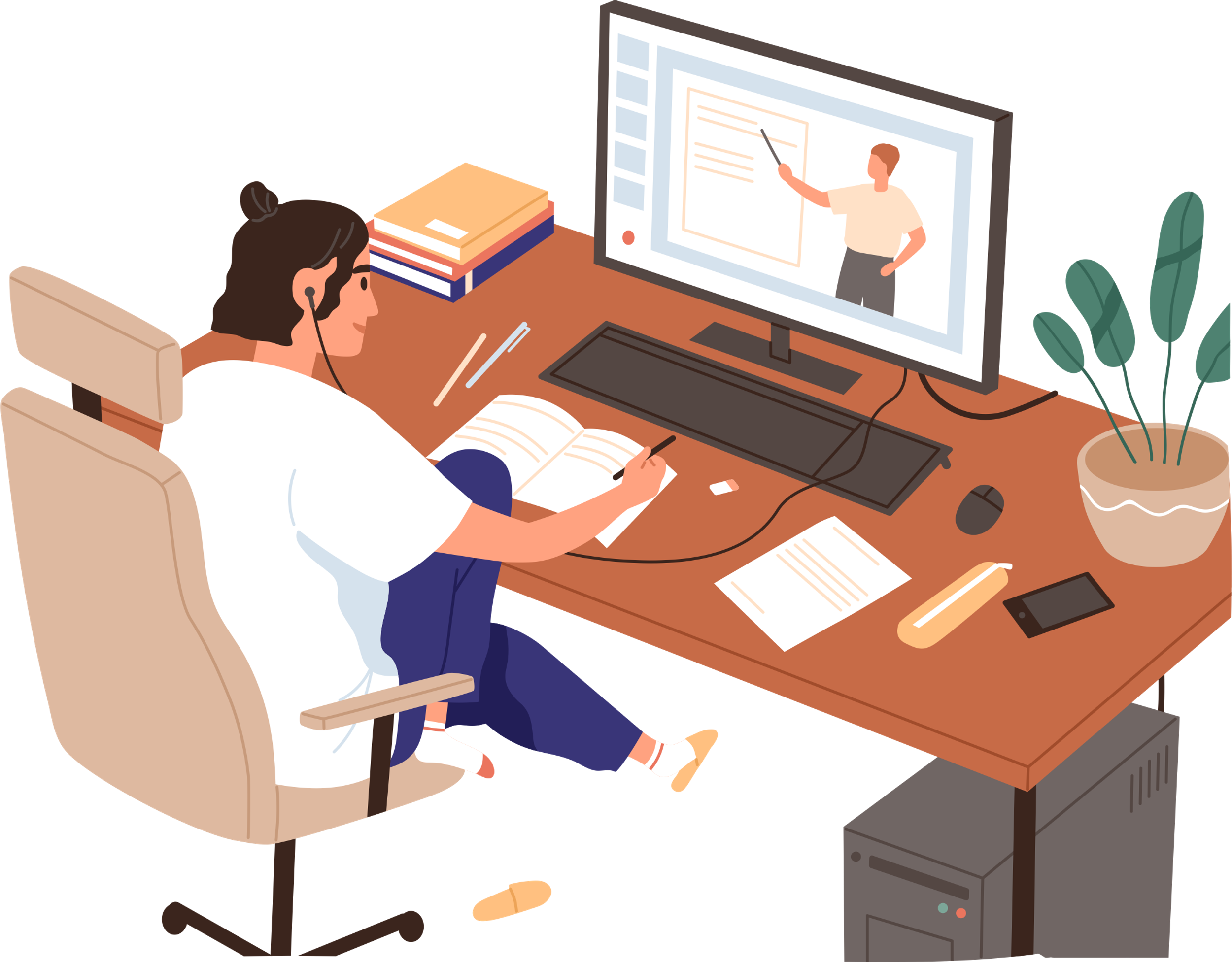 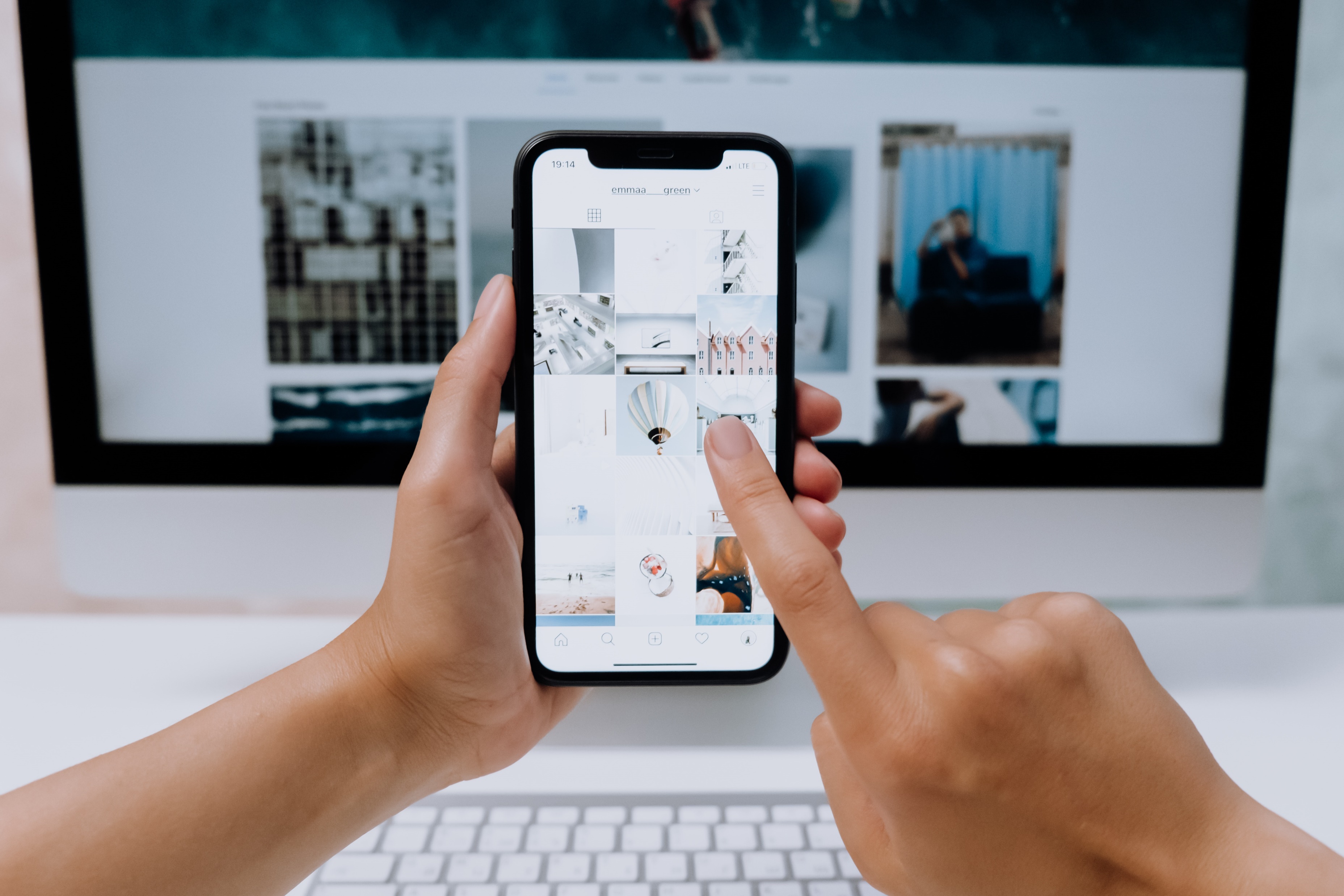 Acceso - Ejemplo
Entretención en el dispositivo que tú quieras, en cualquier momento y lugar
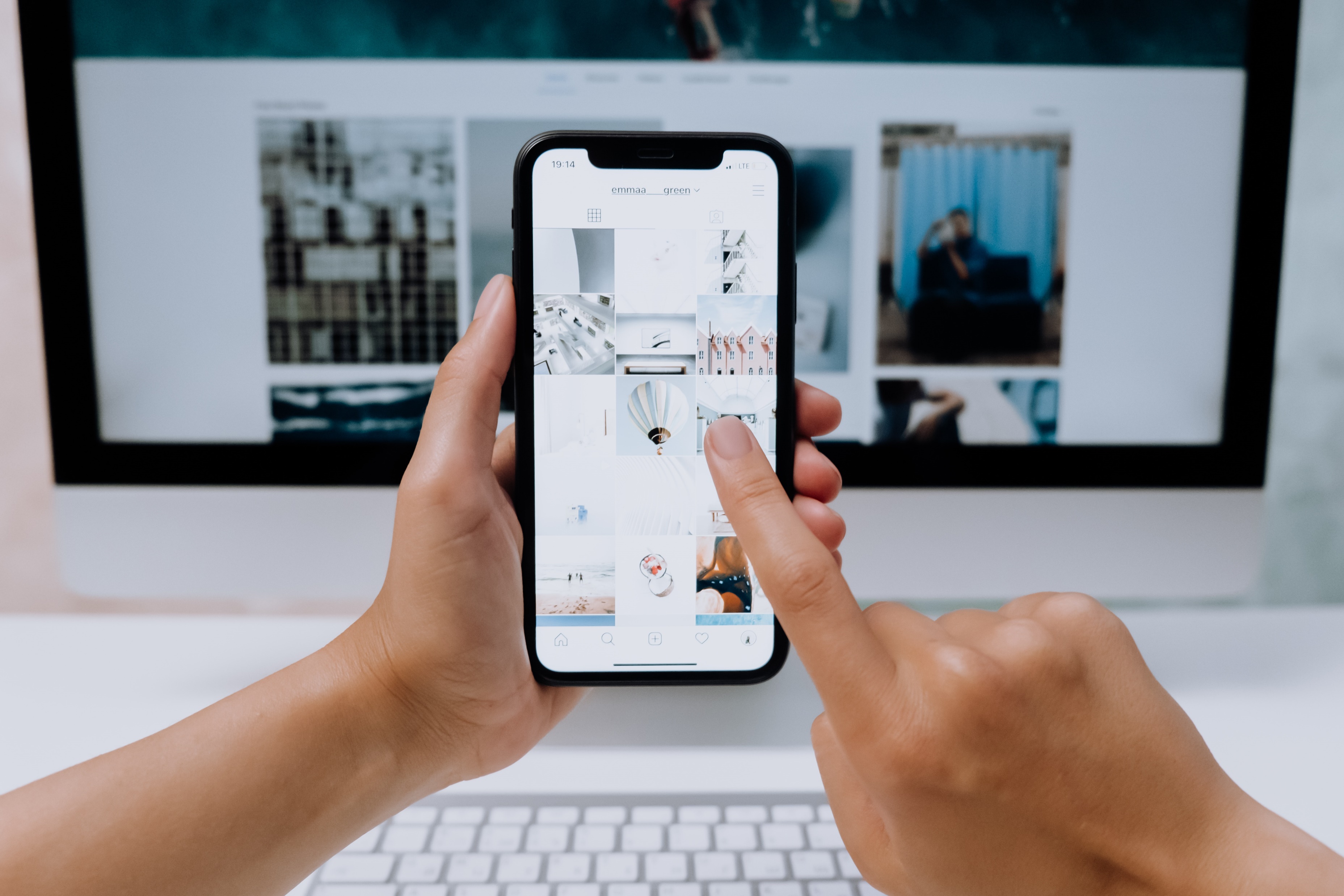 ¿Estás localizable?
¿Eres flexible?
Estrategia 
de Acceso
¿Eres móvil?
¿Eres veloz?
¿Eres sencillo?
Estrategia 
de Acceso
Estrategia 
de Acceso
Estrategia 
de Acceso
Estrategia 
de Acceso
Linktree 
Todo lo que eres, en un simple link
Engagement
Las redes de clientes buscan contenido que sean relevante, entretenido y diverso.
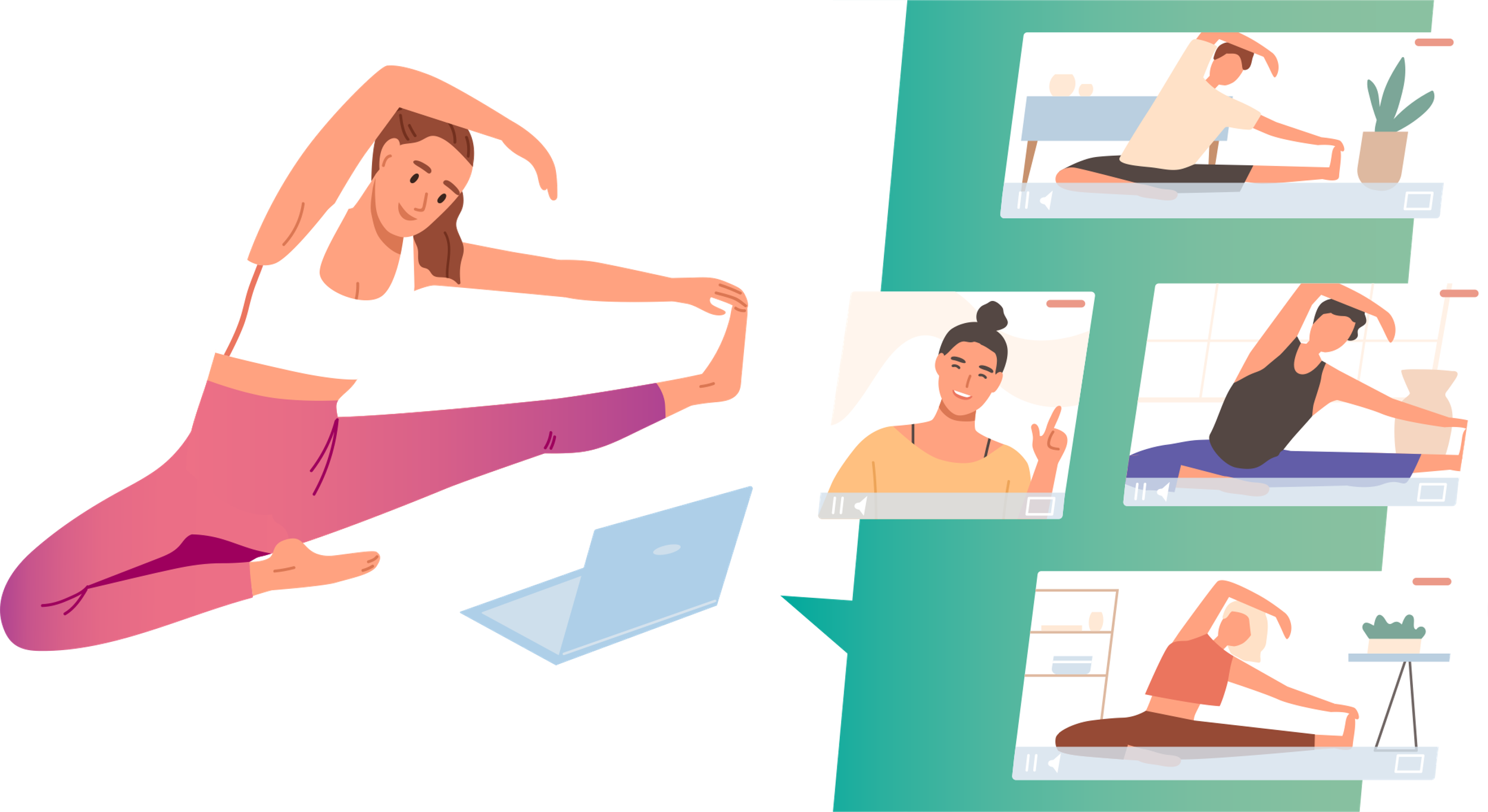 Engagement
Ejemplo
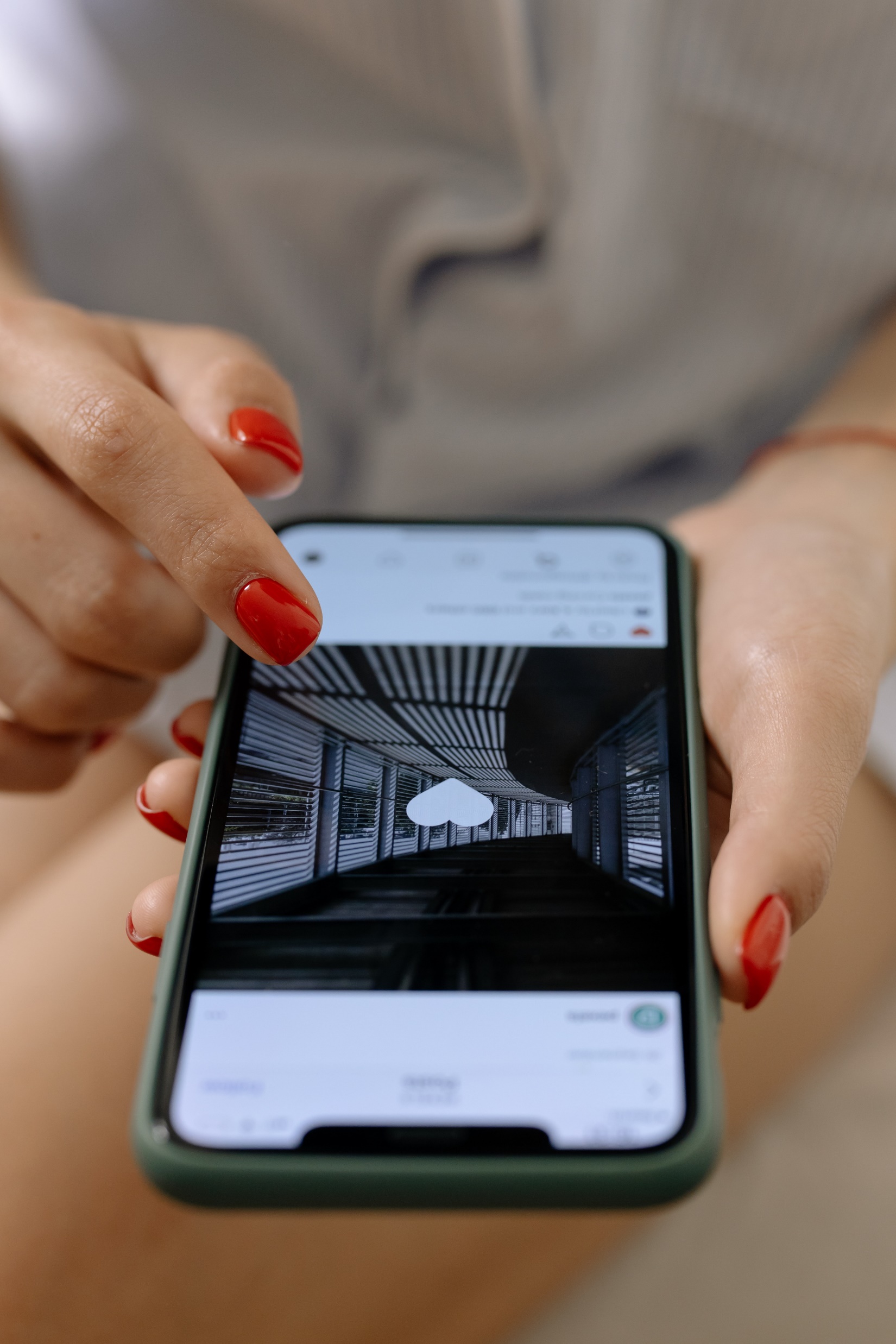 Estrategia de Engagement
¿Estás creando contenido valioso para tus clientes?
¿Eres interactivo y sensorial?
¿Eres auténtico?
Estrategia de Engagement
Estrategia de Engagement
Estrategia de Engagement
Estrategia de Engagement
Estrategia de Engagement
Personalización
Las redes de clientes NO buscan experiencias "de molde", contenidos idénticos o productos elaborados masivamente.
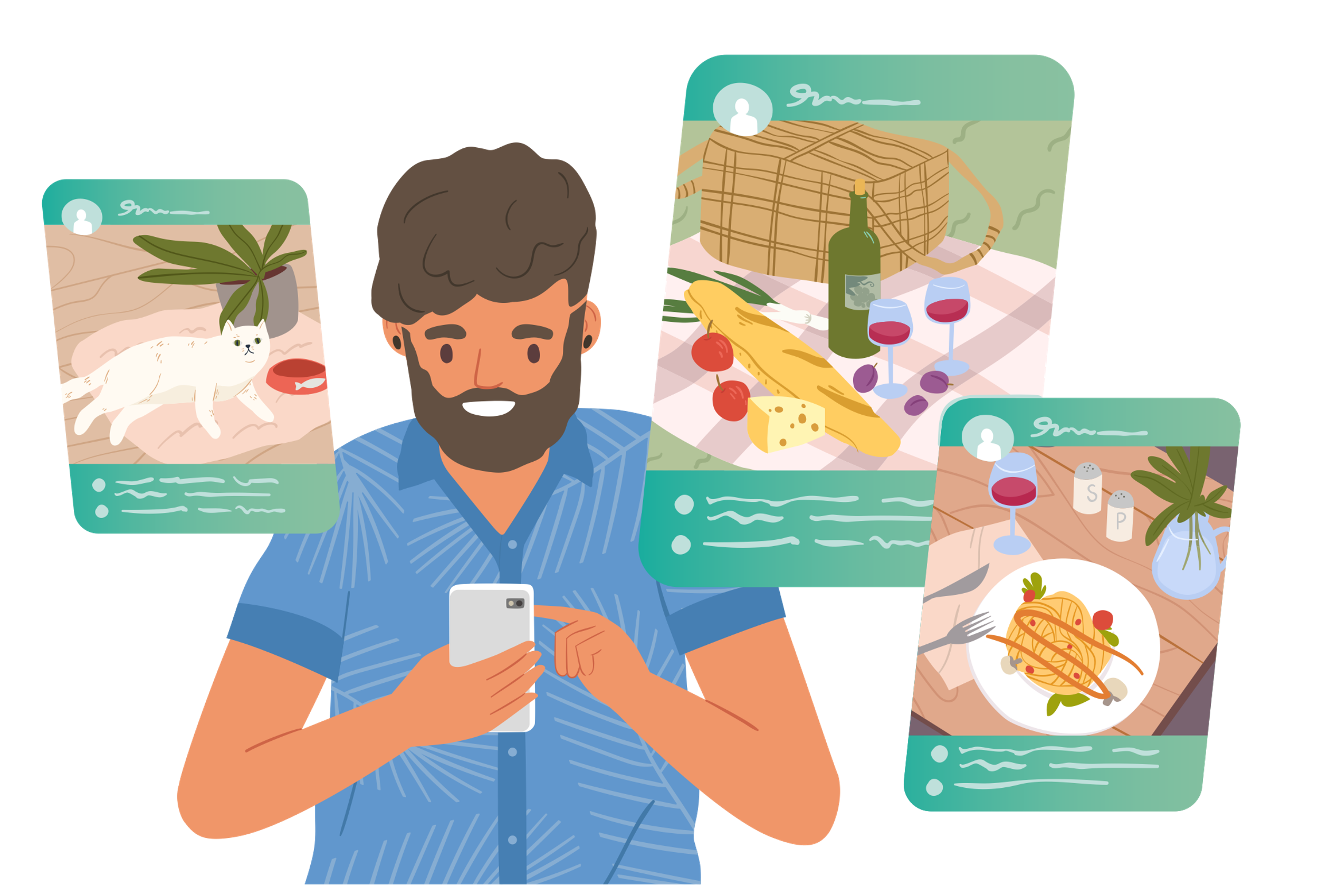 Personalización
Ejemplo
NIKE BY YOU
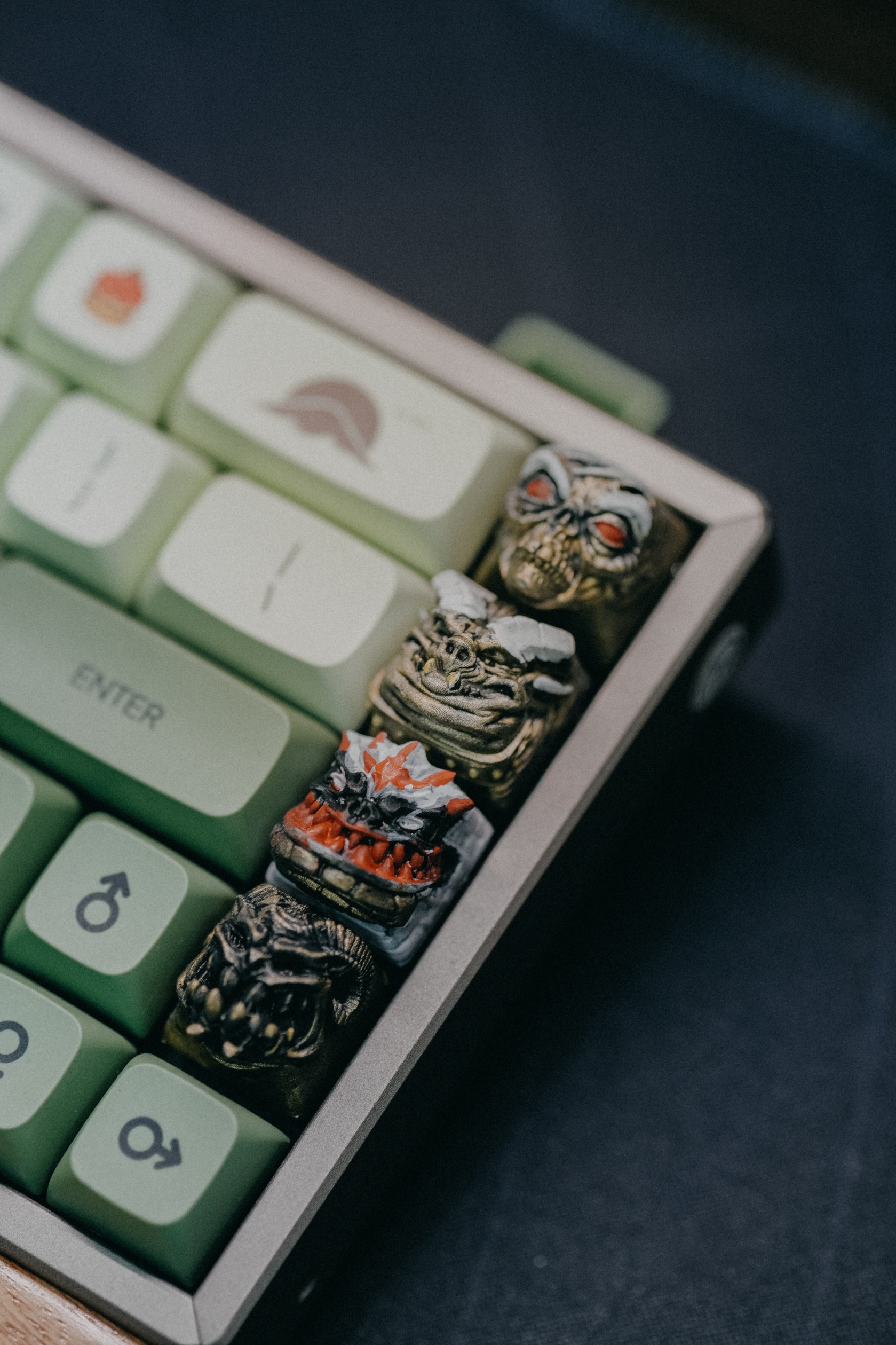 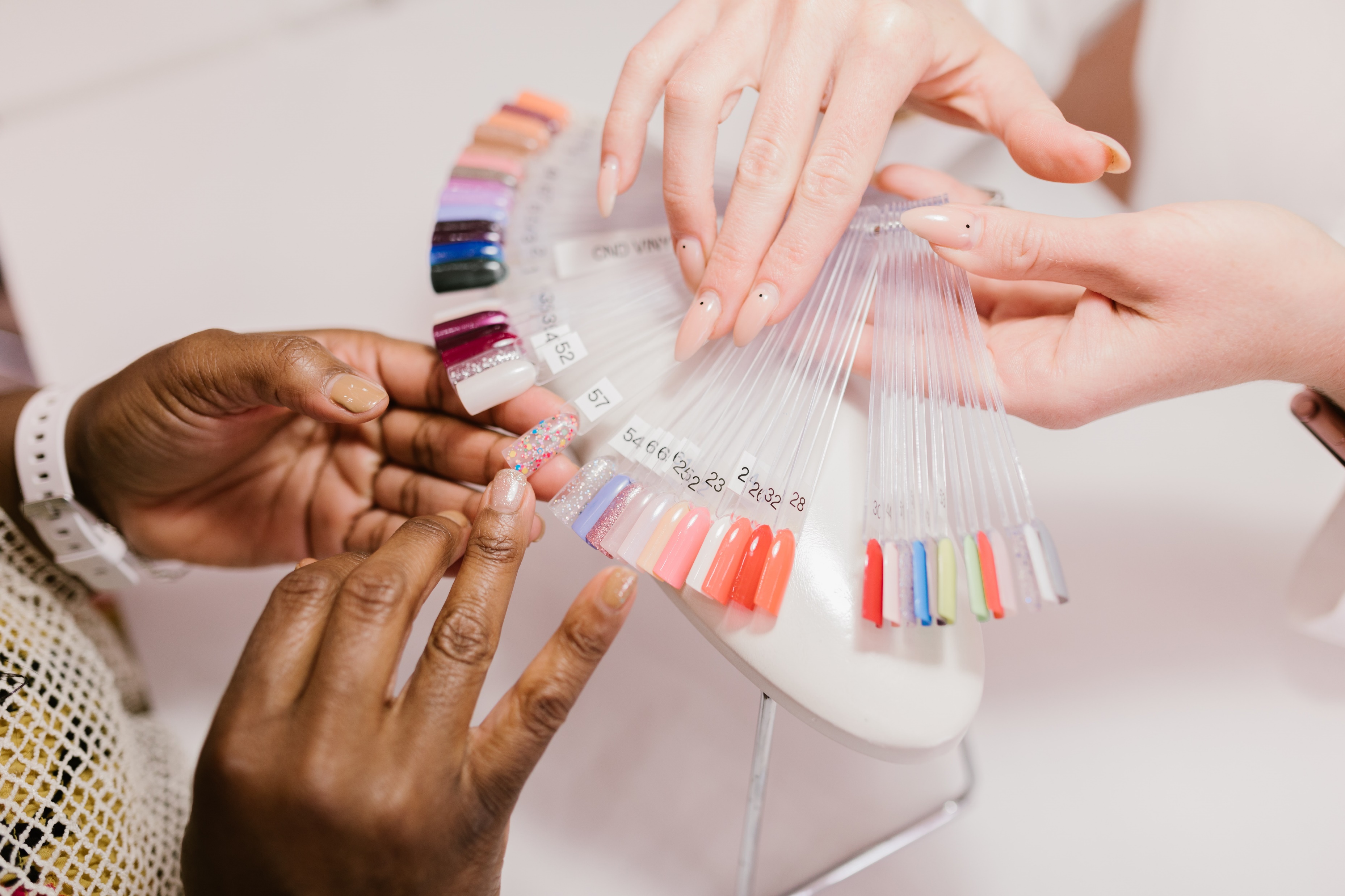 Estrategia de Personalización
¿Tus clientes pueden escoger lo que quieren escuchar de ti?
¿Actúas como filtro de tus clientes?
¿Tus productos y servicios son adaptables?
Conexión
Las redes de clientes quieren conectarse entre sí y compartir sus ideas y opiniones en textos, videos y links sociales.
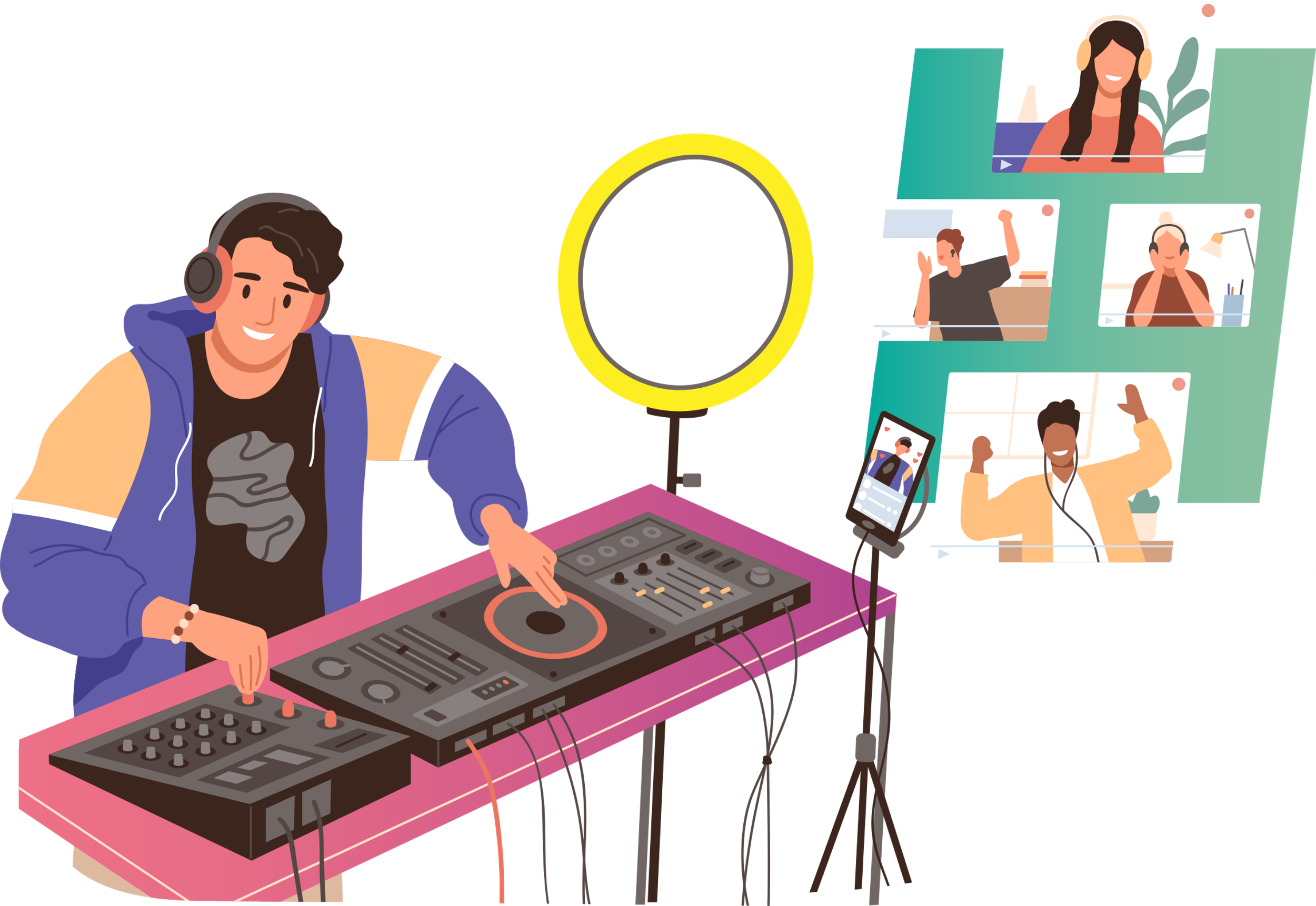 Conexión
Ejemplo
Comentarios en una publicación 
SIN RESPONDER
Colaboración
Involucra a tus clientes en cada etapa de tu negocio.
La habilidad de lograr el engagement por medio de las redes en acciones con un propósito y metas compartidas
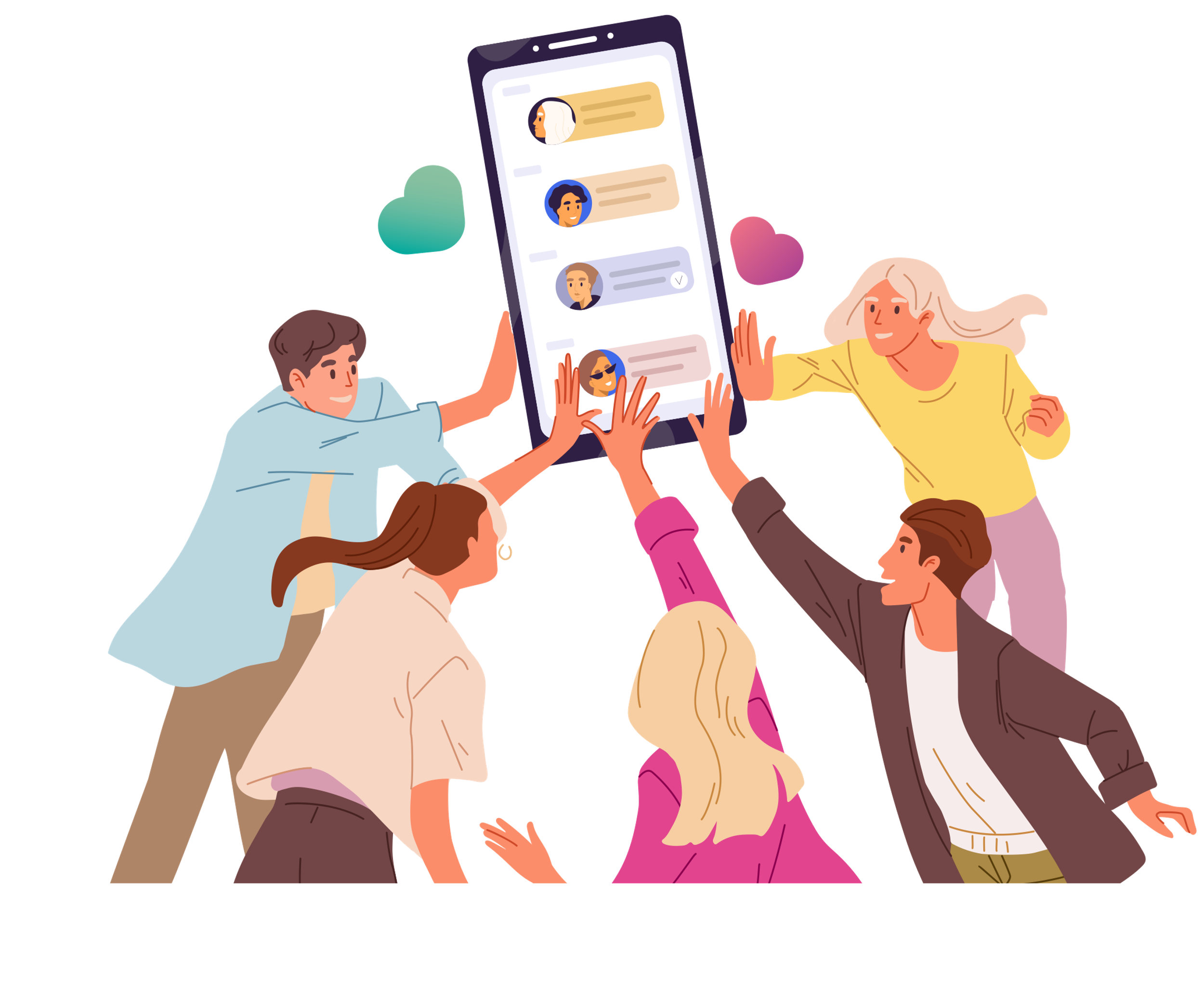 Colaboración - Ejemplo
Su Maleta
Abran
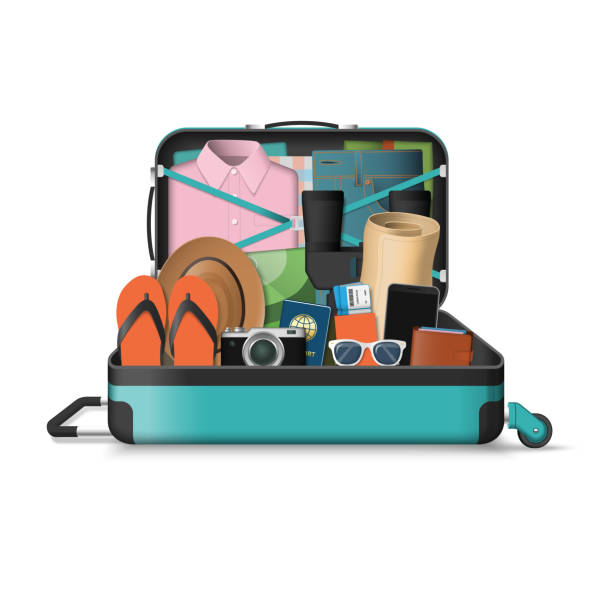 Las personas compran a negocios en los que sienten que pueden confiar
¿Cómo construimos confianza
en el mundo digital?
NO TODAS 
LAS PERSONAS
ESTÁN LISTAs
para COMPRAR
Persuadir
Generar conversación
Atención
STORYTELLING
Interés
Deseo
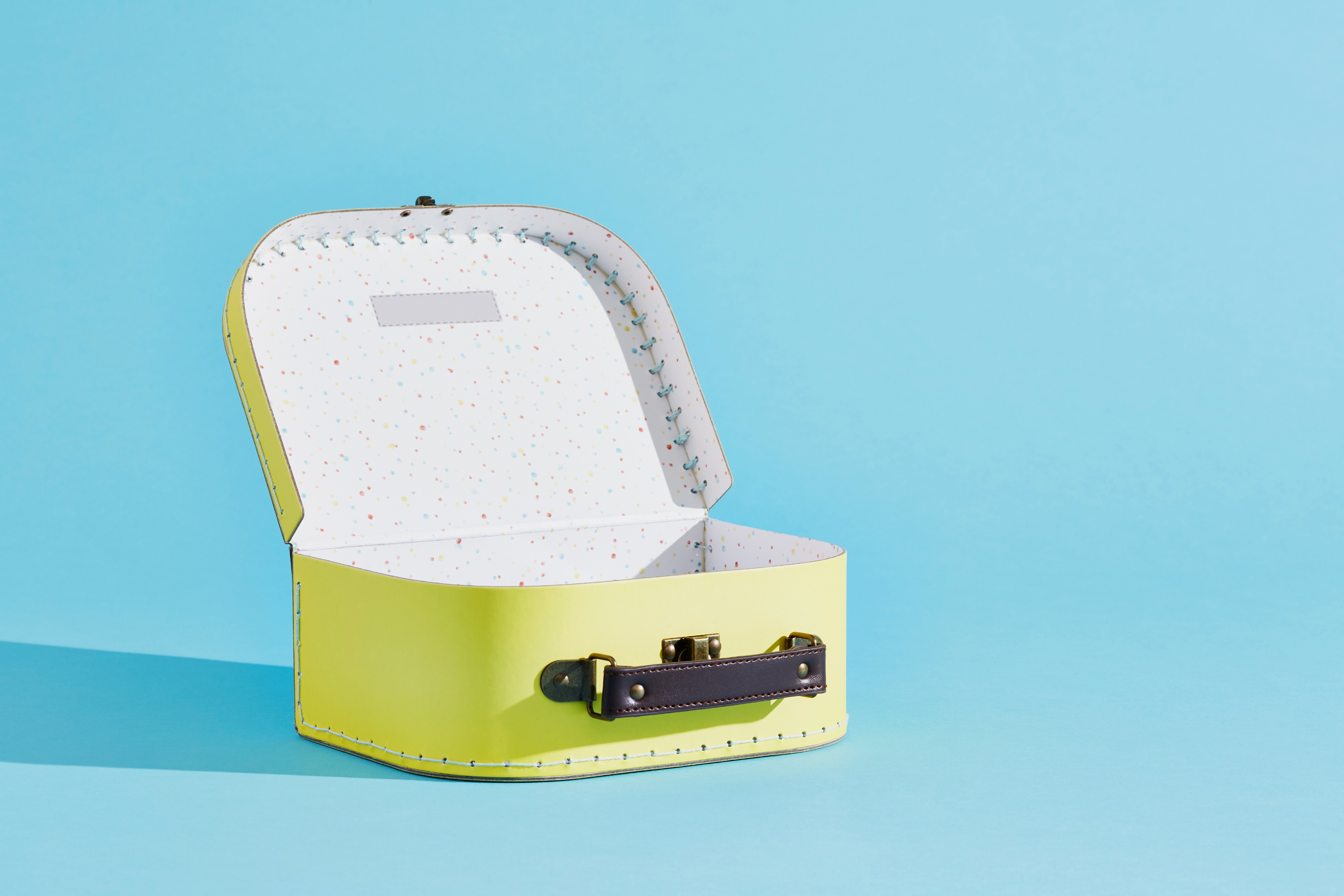 LA TECNOLOGÍA SIN ESTRATEGIA
ES COMO UNA MALETA VACÍA
Si vemos este perfil 
¿nos queda clara la propuesta de valor 
de Jugología?
RESPUESTAS OPORTUNAS Y A TIEMPO
DISEÑO DE LAS PUBLICACIONES
DEMOSTRAR GENUINA PREOCUPACIÓN
Construcción de 
relaciones a largo plazo
A las personas les debe gustar tu perfil.
Por el problema del cliente
Consultas y mensajes directos
COMUNICACIÓN ENTRE EL CM Y EL RESTO DEL EQUIPO
SER CONSTANTE
El cómo nos comunicamos 
en la plataforma nos permiten construir relaciones
PROPÓSITO
Debe quedar muy claro de qué se trata el negocio
Perfil atractivo
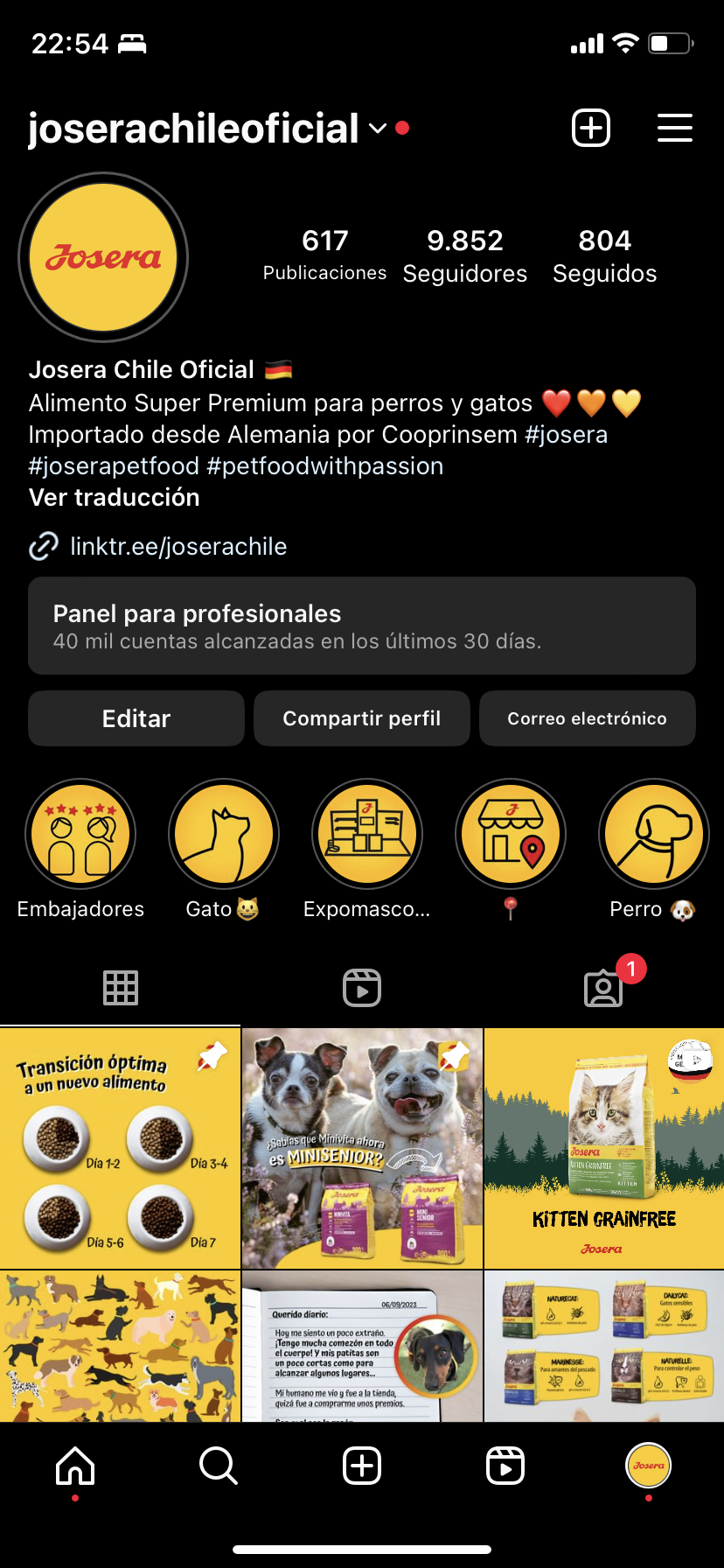 LOGO MARCA
LINK DE PÁGINA WEB
STORIES DESTACADAS
Conectar con 
el propósito
Alianzas Estratégicas
Concursos
Influencers
Conversaciones con clientes
No sólo respondas 
su pregunta. 
Busca generar una conversación
Sé amable y muestra empatía
Transformar las
conversaciones 
en testimonios
Mostrar que otros 
se atreven a hacer 
el desafío detox
Genera 
confianza
Pitch de Ventas en Stories
Pitch de Ventas en Stories
Su Maleta
Abran
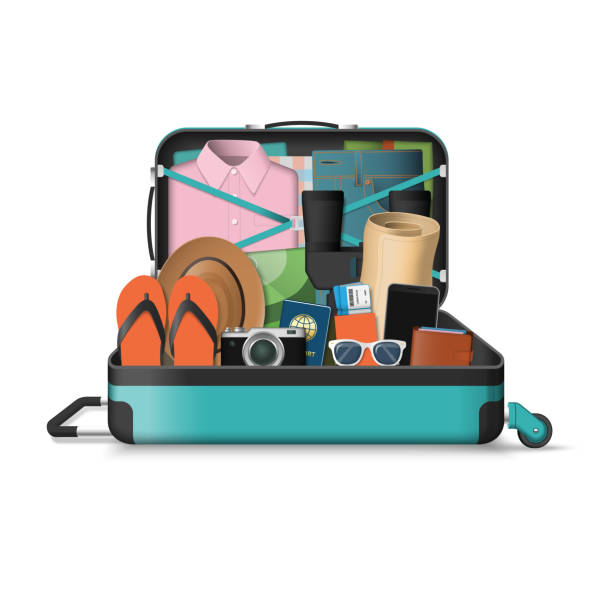 Stories
¿Cómo generar engagement con nuestros potenciales clientes al instante?
¿Cómo 
funciona?
Stories
Creatividad
El mejor restaurante
de Talcahuano
Su Maleta
Abran
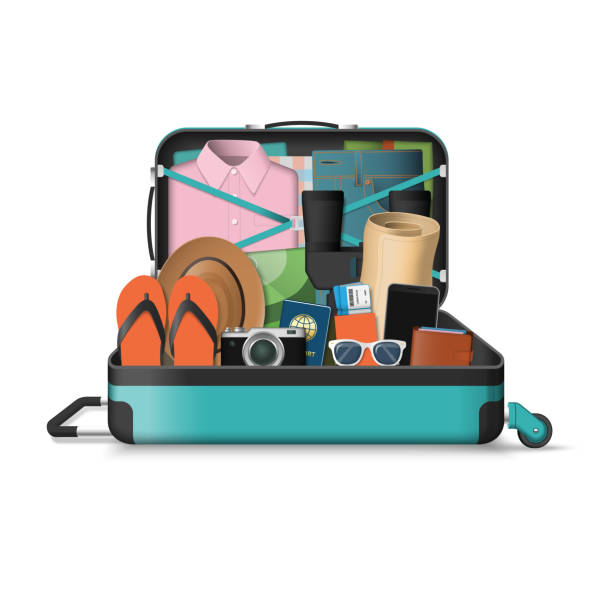 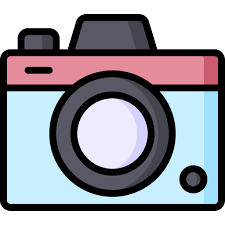 ¿Cuáles serán los 
recuerdos de este viaje?
No podemos viajar sin pasaporte
Tenemos que hacer check-in 
para abordar
Tomar fotos del viaje para no olvidar las experiencias vividas